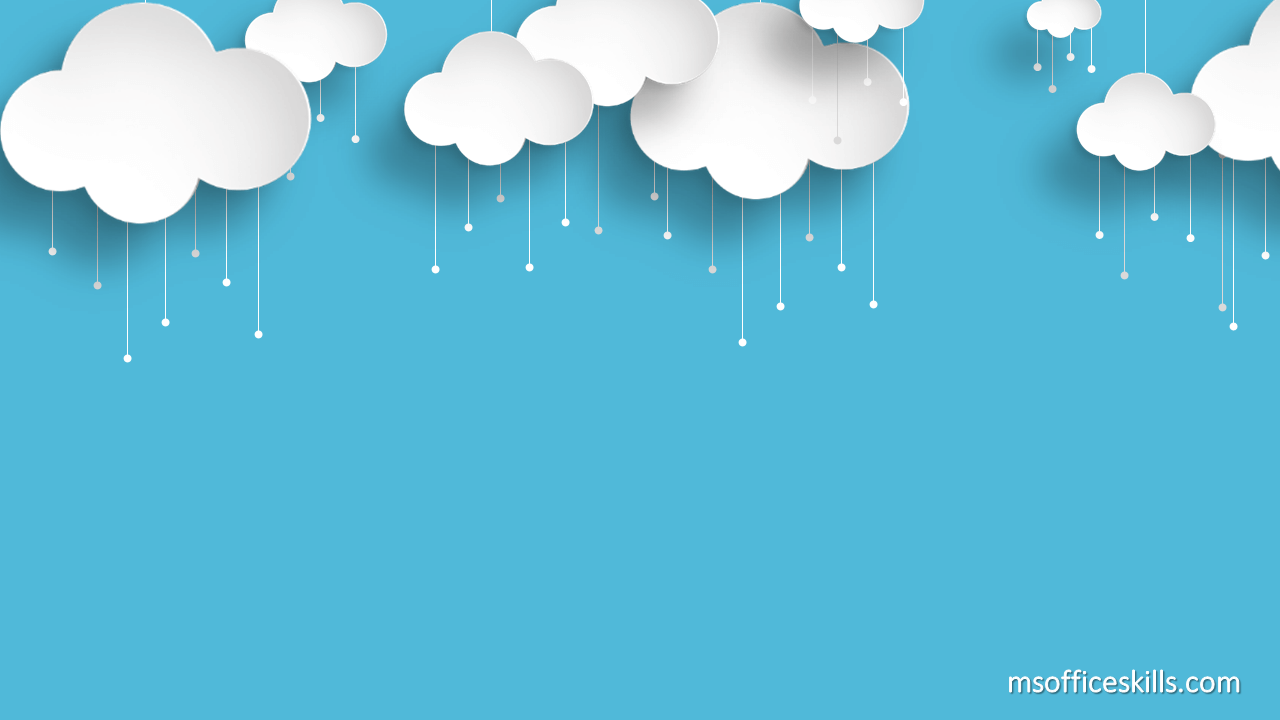 Наставни предмет:  Физичко васпитање
Разред: II
Датум: 24.04.2020.
Вежбе обликовања
Драги учениче:
 
За данашњи час потребна ти је
опрема у којој ти је удобно.

Мало простора за вежбање.

Пре него што почнеш, загреј се уз вежбе на следећем линку:
https://www.youtube.com/watch?v=XqZsoesa55w 
 Уживајте!
Прати вежбе на следећем линку:




https://www.youtube.com/watch?v=skSbg1IGup8
ХВАЛА НА ПАЖЊИ!
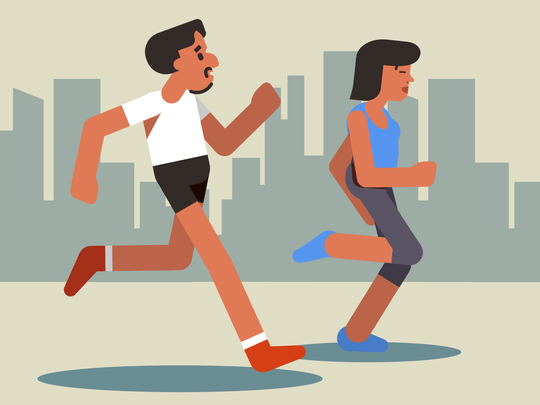